QVC Advertising Claim Form
Guidance Tool 
IT-v.1
Cos’è il Claim Form?
Scopo
CLAIM FORM GUIDANCE TOOL
Scopo
Il Claim Form è il documento in cui: 
I Vendor elencano i claim di prodotto che desiderano comunicare on-air e sul sito di QVC Italia.
Il dipartimento QVC Advertising Compliance valuta e approva i claims proposti. 
Solo i claims approvati da QVC saranno presentati on-air e online.
TV shows
Il Claim Form è il documento da cui QVC sviluppa e definisce le blueprint (scalette). 
I Guest e i Presenters presentano il prodotto seguendo i claims approvati, come indicati nella blueprint.
Per la descrizione del prodotto in onda verranno utilizzati solo i claims approvati.
www. QVC.it
Le descrizioni dei prodotti includono i claims approvati nei Claim Form.
Il Claim Form è il documento dal quale QVC sviluppa e produce la descrizione del prodotto presente sul sito web. 
Solo i claims approvati saranno inclusi nella descrizione del prodotto del sito web di QVC.
CLAIM FORM GUIDANCE TOOL
Scopo: Advertising Compliance
L’accertamento della violazione di tali norme è rimesso a differenti organi, tra cui: 
Giurì dell’Istituto di Autodisciplina Pubblicitaria (IAP)
Autorità Garante della Concorrenza e del Mercato (AGCM)
Tribunali civili
La comunicazione commerciale (TV, sito web, social-media) è soggetta a numerose norme: 
Codice di autodisciplina pubblicitaria emanato dall’Istituto di Autodisciplina Pubblicitaria (IAP)
Norme a tutela del consumatore (Codice del Consumo)
Norme civilistiche sulla concorrenza sleale
QVC si impegna a garantire che la pubblicità sia conforme per mantenere tanto la fiducia dei clienti quanto la compliance alla disciplina pubblicitaria. 
E' importante ricordare che le sanzioni spaziano dalla sospensione del messaggio pubblicitario a multe pecuniarie fino a 5 milioni di euro. 
Il team di Advertising Compliance è dedicato a garantire una comunicazione commerciale sempre conforme alle norme. Si rammenta inoltre che anche Vendor e Guest sono contrattualmente obbligati a soddisfare i requisiti di conformità menzionati.
Quali prodotti e relative rivendicazioni richiedono l'approvazione?
Contenuto
CLAIM FORM GUIDANCE TOOL
Contenuto
Il Claim Form deve essere inviato insieme ai relativi documenti a supporto per le principali categorie di claim:
CLAIM FORM GUIDANCE TOOL
Documentazione a supporto
Il mantenimento di elevati livelli di conformità della comunicazione di QVC implica verificare che i claims siano supportati da evidenze solide e obiettive.
Per sostanziare i clams sono ammessi i seguenti tipi di documenti a supporto: 
Studi clinici
Studi di autovalutazione consumatori
Studi
Dichiarazioni
Certificati
Brevetti
Pubblicazioni stampa
Contratti

Per ulteriori informazioni si veda QVC Claims Form Guidance Chart
Emessi da:
Laboratori, siti produttivi, enti certificatori, enti di terza parte, organizzazioni, organizzazioni no-profit, Vendor.
CLAIM FORM GUIDANCE TOOL
Soft Claims
Non tutti i claims necessitano supporti o evidenze, chiamiamo infatti soft-claims quelli che si riferiscono a: 
Effetti immediatamente riconoscibili (es. Il sapone pulisce, il profumo profuma); 
Attività o caratteristiche che non necessitano test o altre evidenze a supporto (es. Buon profumo, tessuto morbido);
Attività o caratteristiche generalmente accettate dall’opinione scientifica (es. Efficacia idratante delle creme idratanti).
I soft-claim non devono essere approvati da QVC. 
Avete difficoltà a capire se è necessaria o meno l'approvazione? 
Vi invitiamo a far riferimento alle seguenti linee guida: 


Il team di Advertising Compliance è a vostra disposizione per aiutarvi a capire se e quando i claims necessitano supporti. In caso di dubbio, rivolgetevi a loro.
Come presentare il Claim Form?
Approvazione
CLAIM FORM GUIDANCE TOOL
Processo di approvazione
Il Vendor compila il Claim Form e lo invia al QVC Buyer di riferimento, il quale valuta e inoltra il documento al team di QVC Advertising Compliane responsabile della sua verifica e approvazione finale che viene infine comunicata al Vendor attraverso la restituzione del claim form revisionato.
CLAIM FORM GUIDANCE TOOL
Timing processo di approvazione
E' fondamentale rispettare i tempi stabiliti per garantire che QVC Italia approvi i claims in tempo per poi valutare ogni ulteriore asset o grafico da utilizzare per i lanci on-air e web.
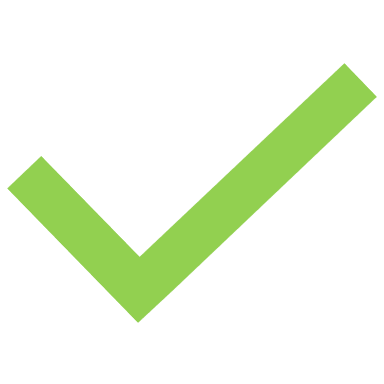 Scenario perfetto:
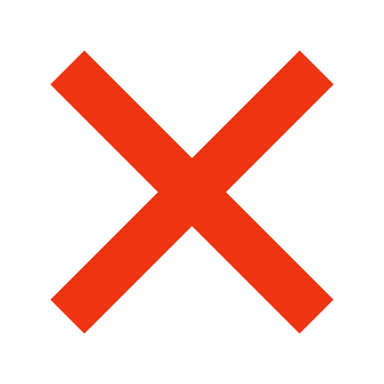 Scenario di presentazione tardiva del claim:
Dubbi?
Supporto
CLAIM FORM GUIDANCE TOOL
Supporto
Per qualsiasi dubbio riguardante:
Cos’è un claim? 
Scopo del Claim Form? 
Determinare se è necessario compilare il Claim Form? 
Capire e compilare il Claim Form? 
Documenti a supporto da presentare? 
Processo di approvazione claims? 
Qualsiasi altra domanda? 

Non esitate a chiedere aiuto a: 
QVC Buyer di riferimento
QVC Advertising Compliance team: 
paola.fumagalli@qvc.com
silvia.tavoletta@qvc.com